Vertel het Maar Kerstproject
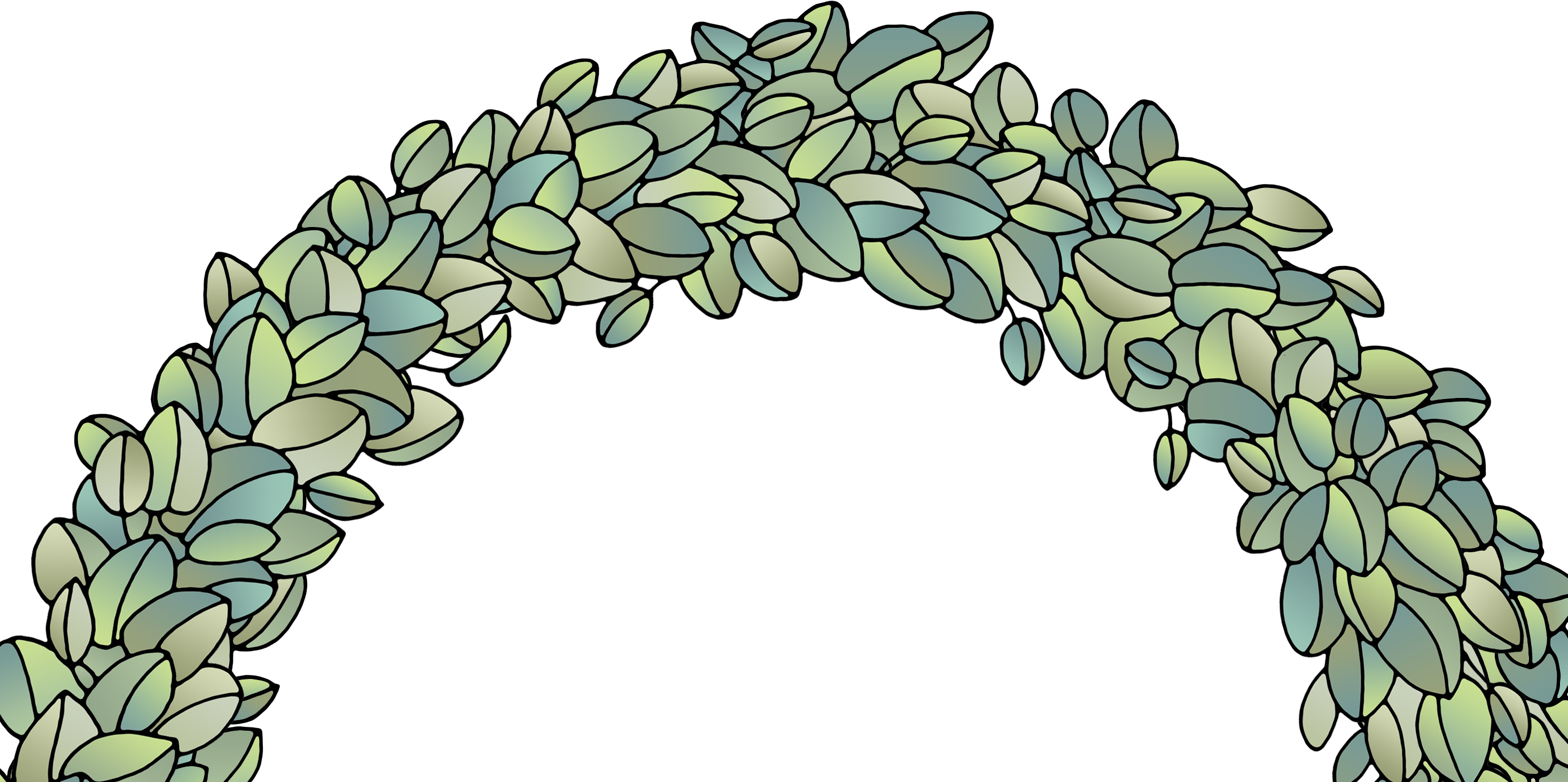 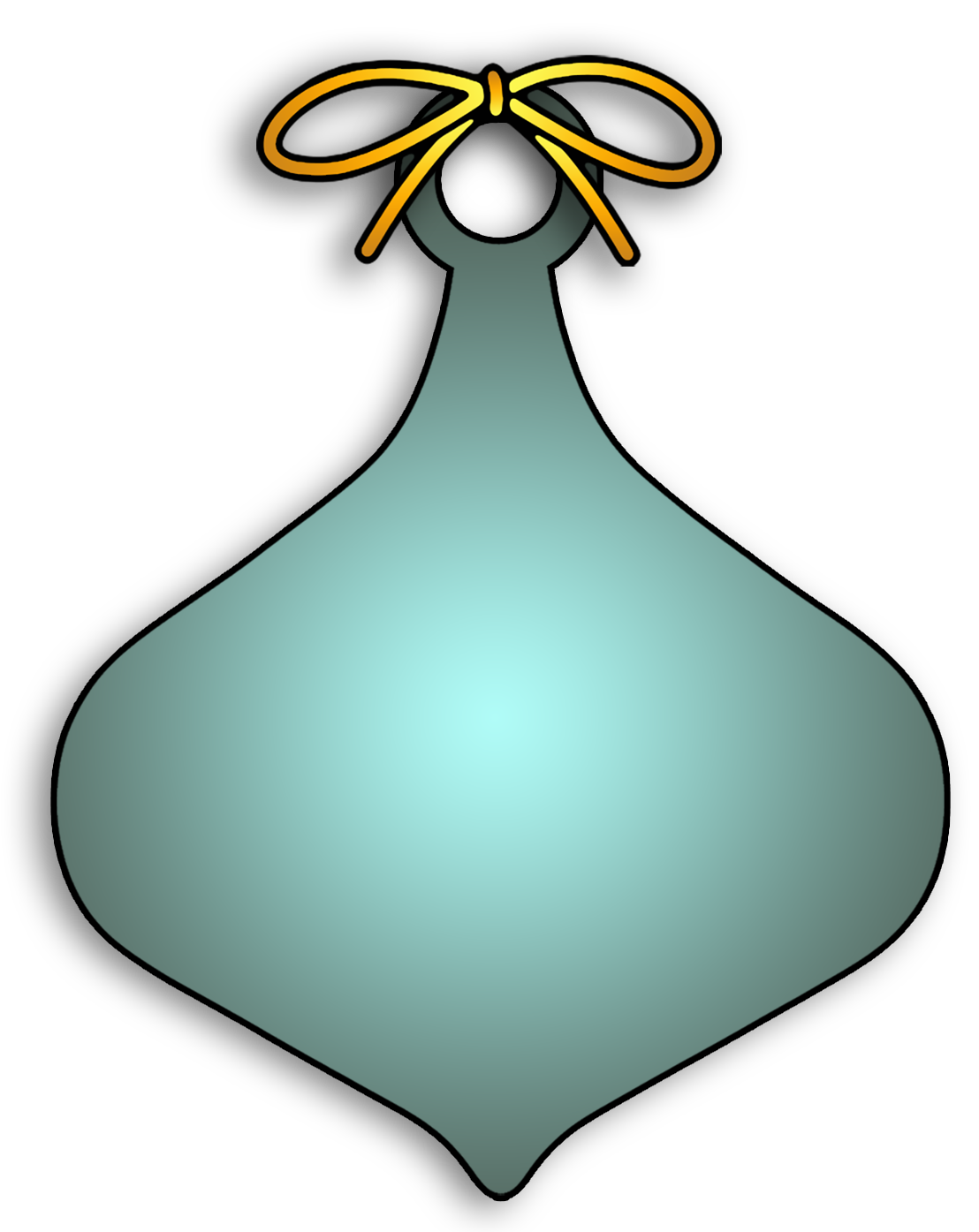 Hij is 
alles!
[Speaker Notes: Startdia: aankondiging kerstproject Vertel het Maar, de projecttitel en een deel van de krans verschijnen, klik om verder te gaan.]
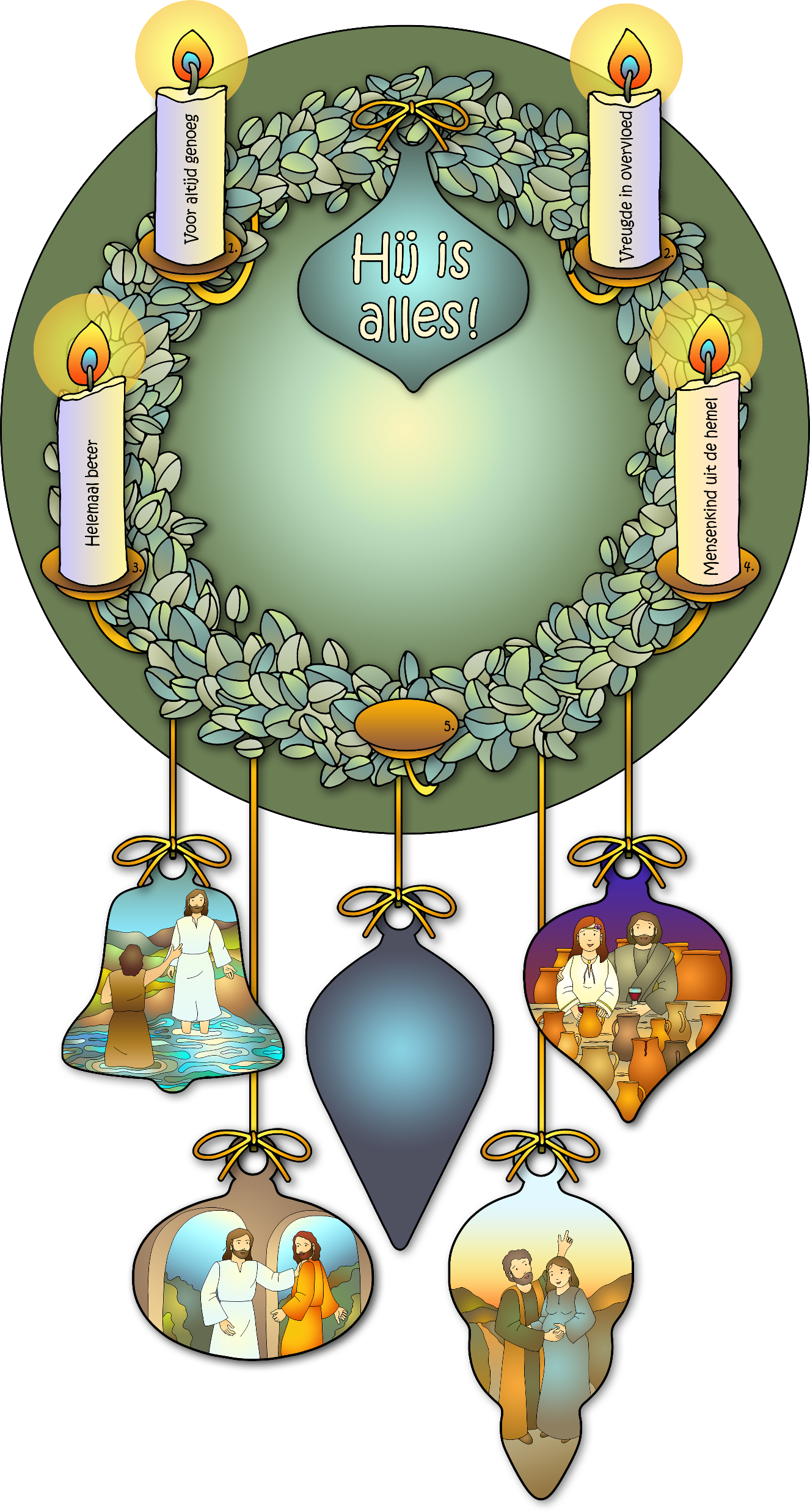 5. Een geboren Herder
Woensdag 25 december Kerst
Johannes 10:11-18 en Lucas 2:8-15
[Speaker Notes: Datum en bijbelgedeelte verschijnen.
Animatie bij dia loopt vanzelf, klik om naar de volgende dia te gaan.]
[Speaker Notes: Lege kandelaar: klik om verder te gaan.]
[Speaker Notes: Kaars met thema verschijnt, klik om de kaars ‘aan’ te laten gaan.]
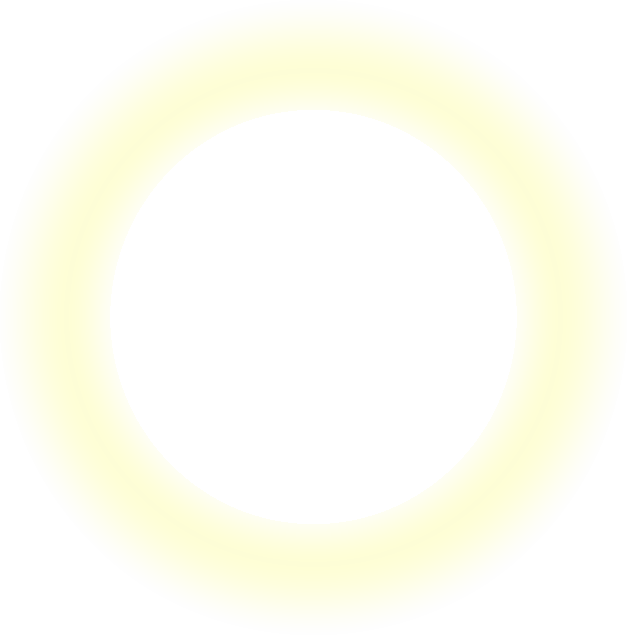 [Speaker Notes: Vlam verschijnt en knippert 5x, klik om verder te gaan naar het bijbehorende ornament.]
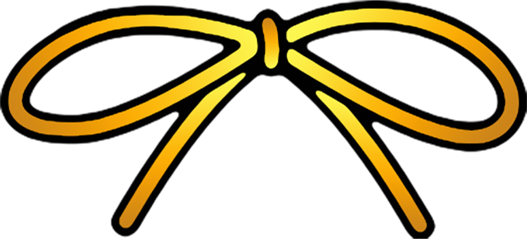 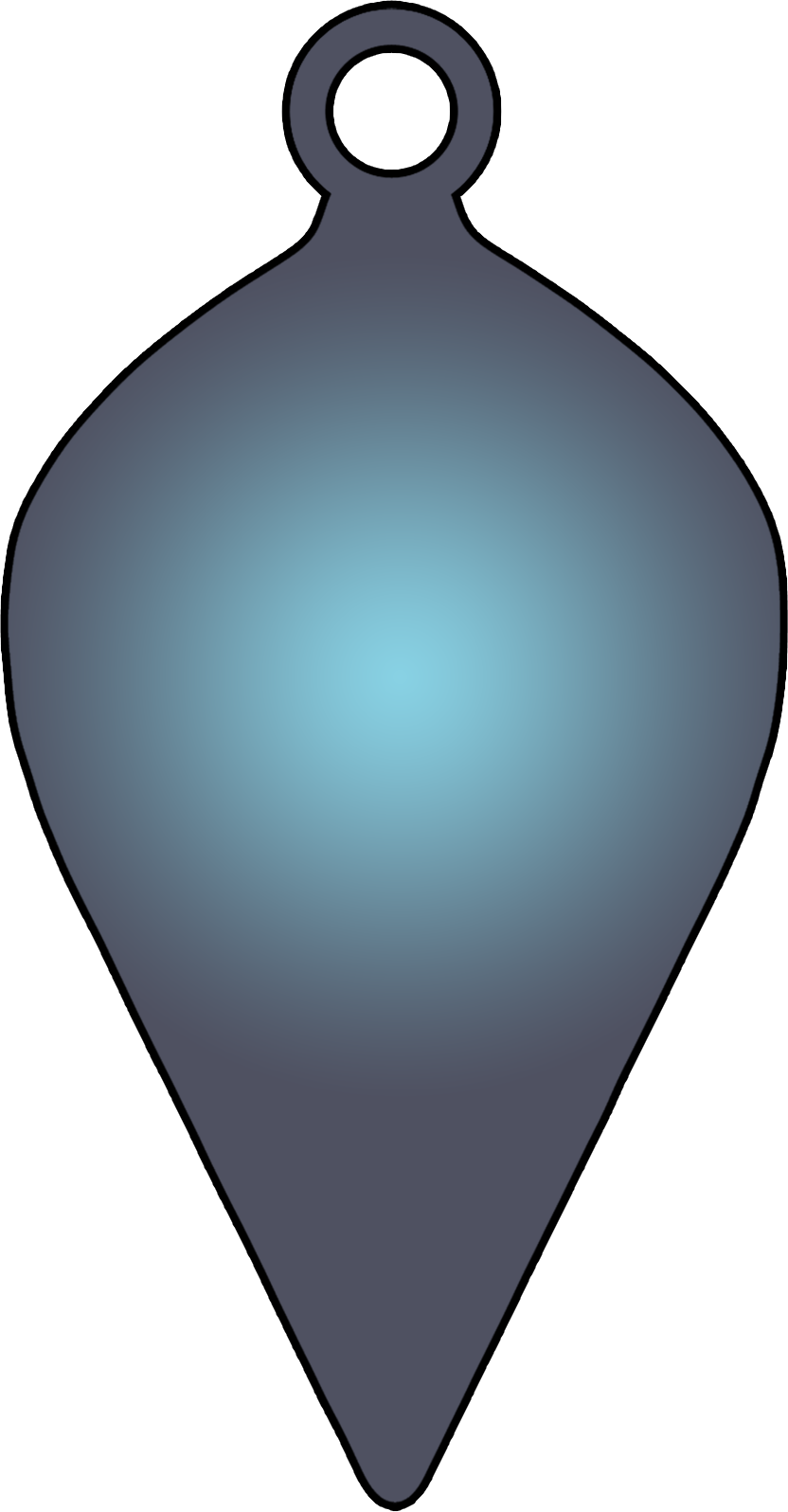 Een geboren 
Herder
[Speaker Notes: Thema verschijnt op ornament, klik om ornament die de afbeelding bedekt te laten verdwijnen. 
Klik nogmaals om verder te gaan.]
[Speaker Notes: Thema en afbeelding verschijnen naast elkaar. Klik om verder in te zoomen op de afbeelding.]
[Speaker Notes: Ingezoomd beeld. Klik om verder te gaan.]
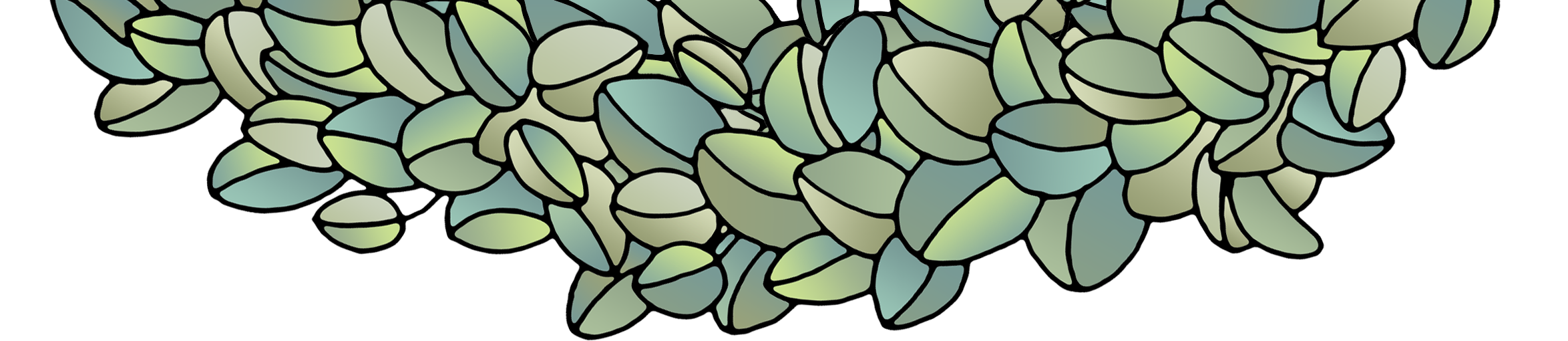 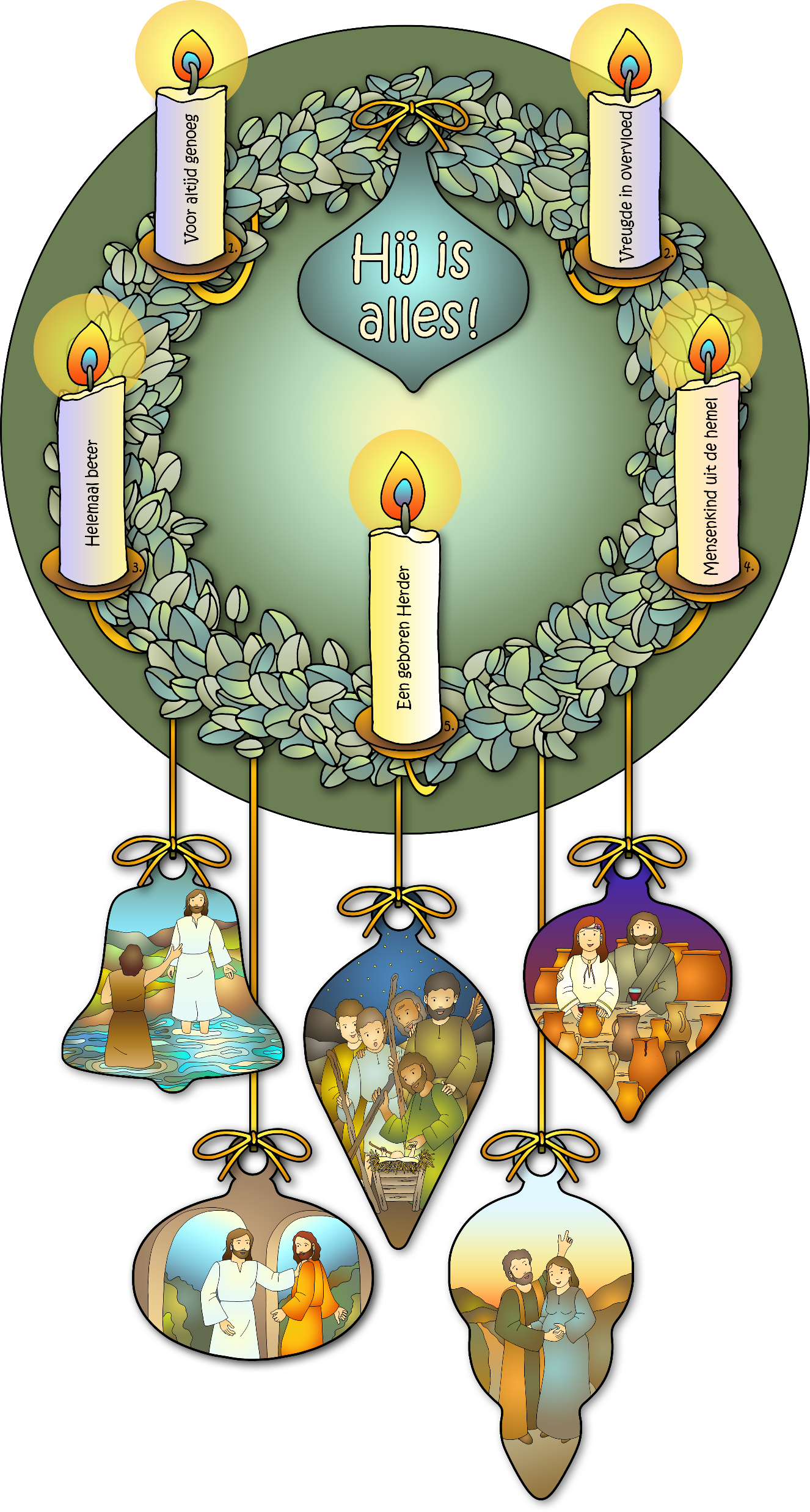 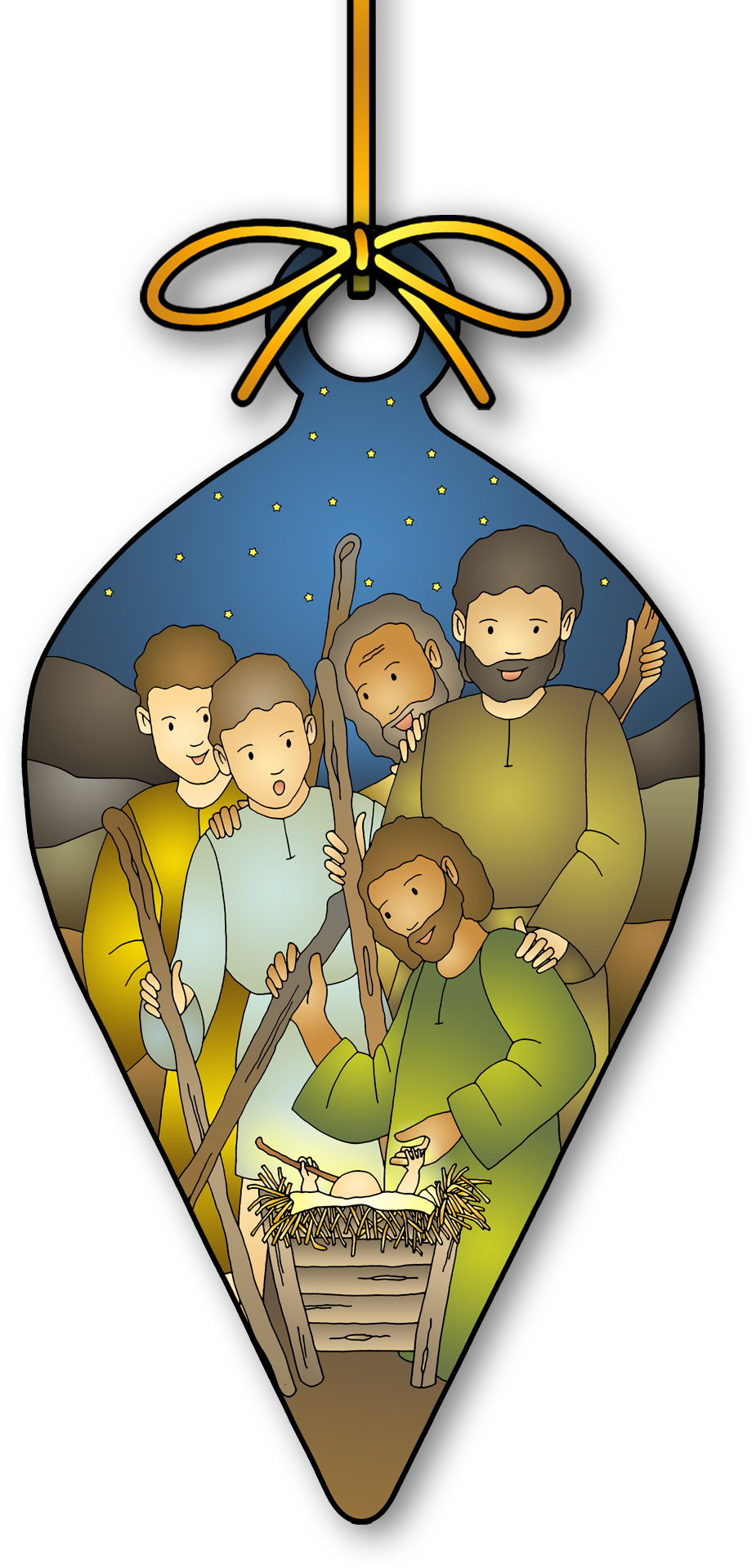 Gezegend kerstfeest!
[Speaker Notes: Afbeelding verschijnt nogmaals tezamen met de hele projectverbeelding waarop te zien is waar de afbeelding komt.
Einde project.]